Progress of CEPC Control System                                        ----Timing System
Presented by Gang Li
Aug. 26th, 2020
Outline
Timing System of CEPC

EVG/EVR V.S White Rabbit

Summary
Timing system of CEPC
Important subsystem of CEPC Control System

Trigger signal

Time&Frequency reference

Etc
定时系统：
         产生一系列精确的时序信号，使加速器的特定设备在重复周期内按照一定的时序工作，确保束团注入到高频俘获区（bucket）内，使束流强度达到预设值。
         向束流测量和谱仪亮度测量等设备发送触发信号和时钟参考信号，为数据获取，提供时间基准。
EVG/EVR VS White Rabbit
White Rabbit Timing System
Precise timestamping
Trigger
RF reference
Master/Slave: Bi-directionality 
Site：CERN、GSI、ESRF、Spring-8、 HIAF、CiADS、SHINE、LHAASO、CSNS、German Stock Exchange，etc
Support
OpenHareware+Commercial products
EVG/EVR Timing System
Trigger
RF reference
Precise timestamping
EVG/EVR：Broadcast
Site：APS、SLS，BEPCII，CSNS，SSRF，etc
Support
Commercial products
EVG/EVR of  SSRF
Homemade I/O and delay board
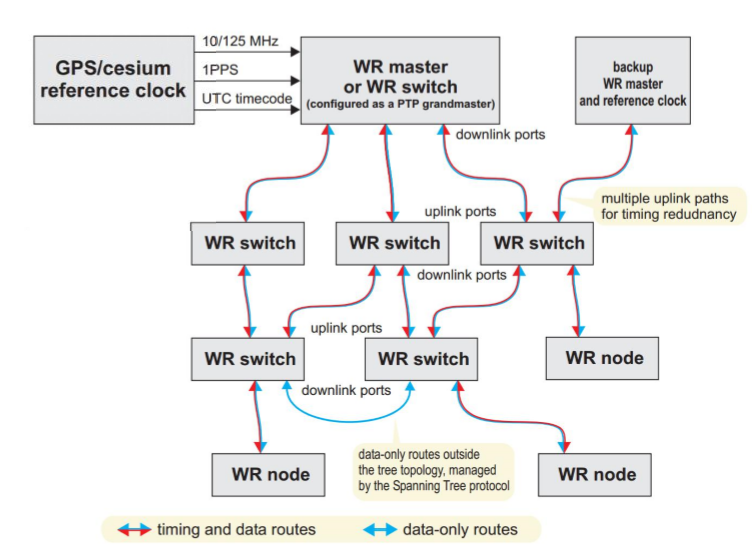 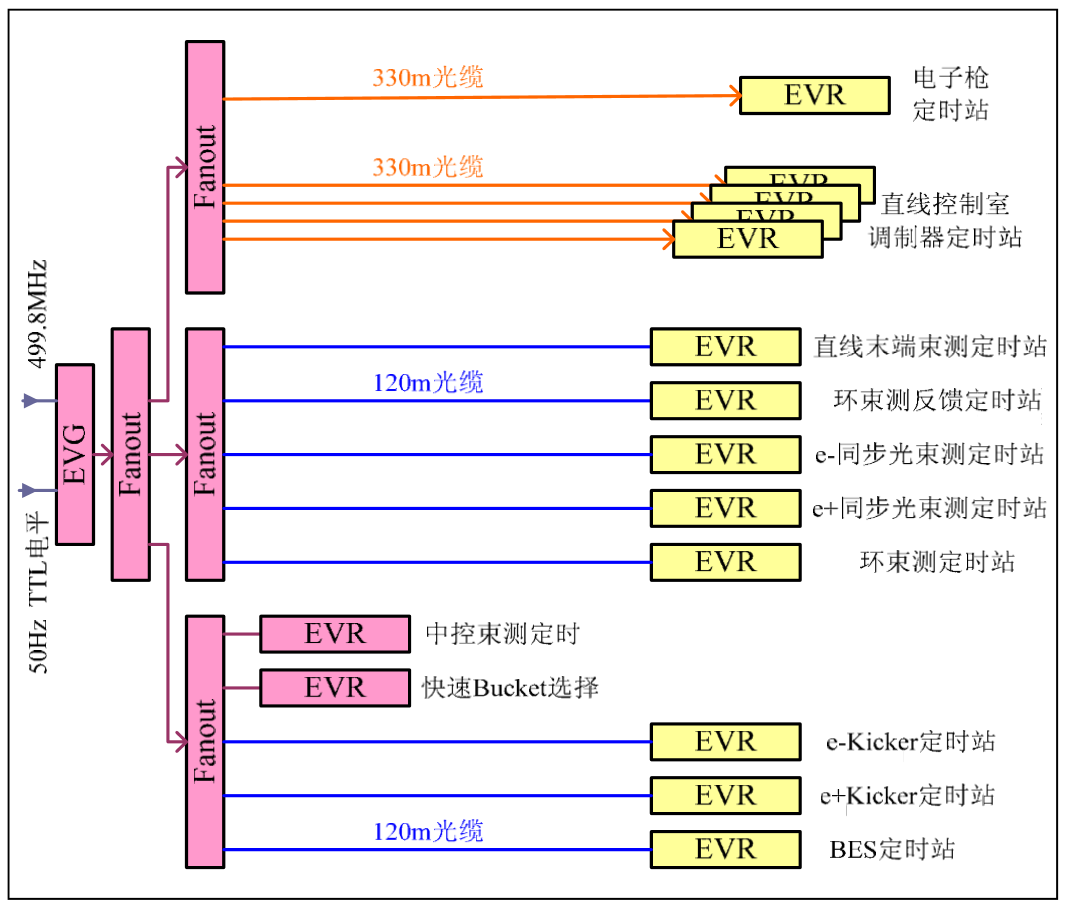 V.S
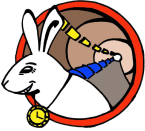 White Rabbit Timing System: Precise timestamping
The most widely used WR application
Time-of-flight measurement
Speed of neutrinos - CNGS
Types of particles - ProtoDUNE
Cosmic ray and neutrino detection
Large High Altitude Air Shower Observatory
Cubic Kilometre Neutrino Telescope
High Frequency Trade monitoring
German Stock Exchange
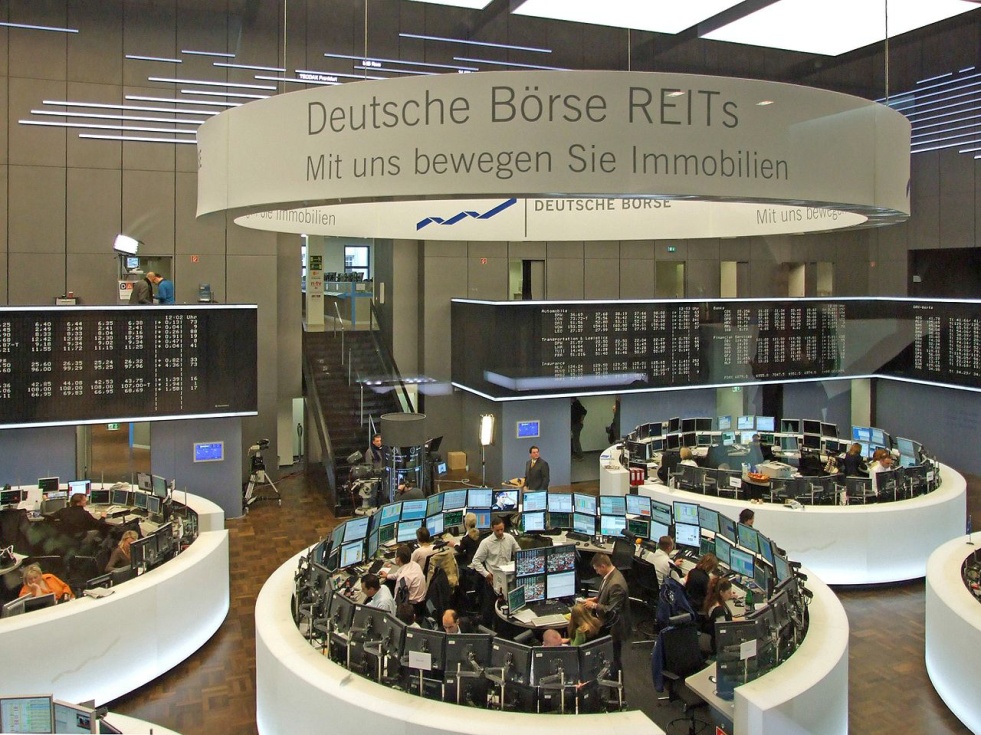 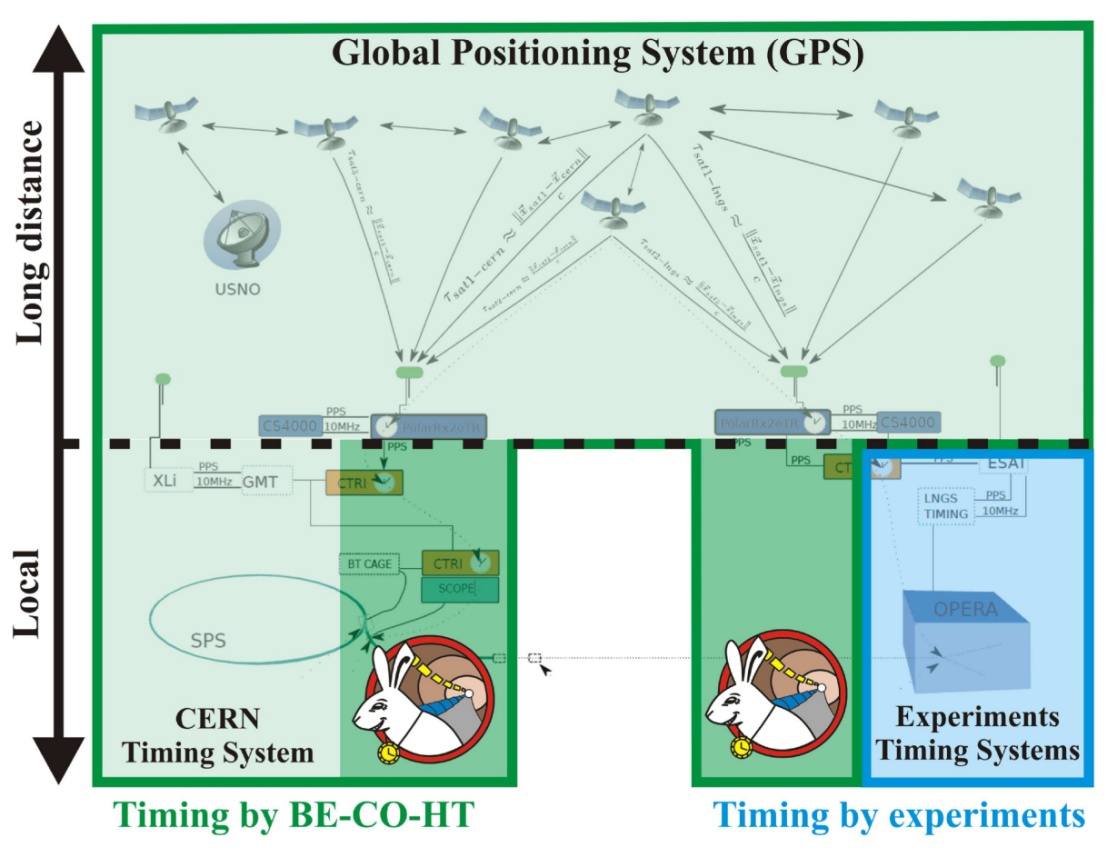 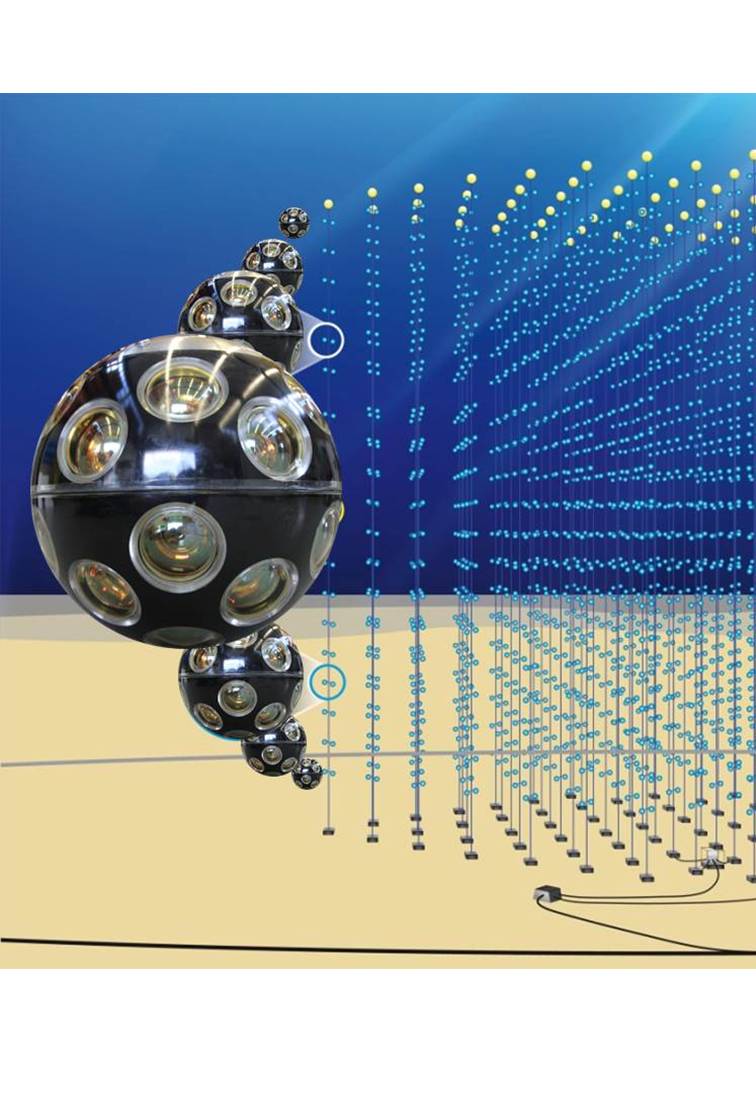 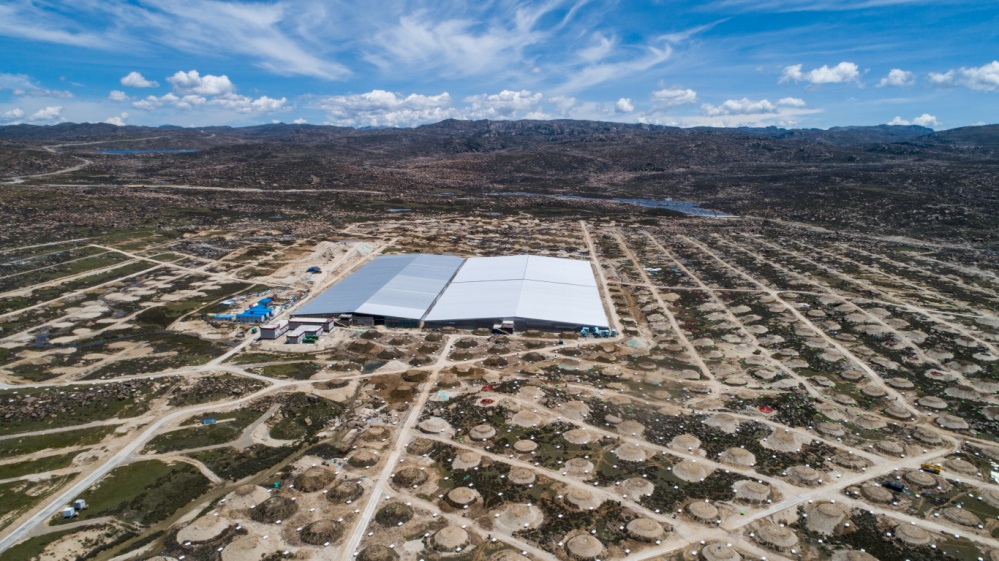 8
White Rabbit Timing System:Trigger
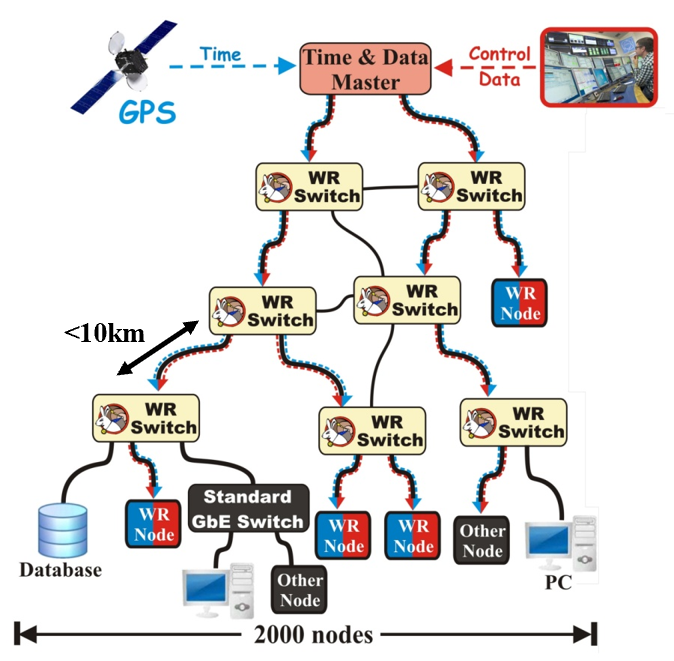 CERN and GSI initiative for control & timing
Based on well-established standards
Ethernet (IEEE 802.3)
Bridged Local Area Network (IEEE 802.1Q)
Precision Time Protocol (IEEE 1588)
Extends standards to provide
Sub-ns synchronisation (included in IEEE 1588)
Deterministic data transfer
Initial specs: links ≤10 km & ≤2000 nodes
Many applications worldwide
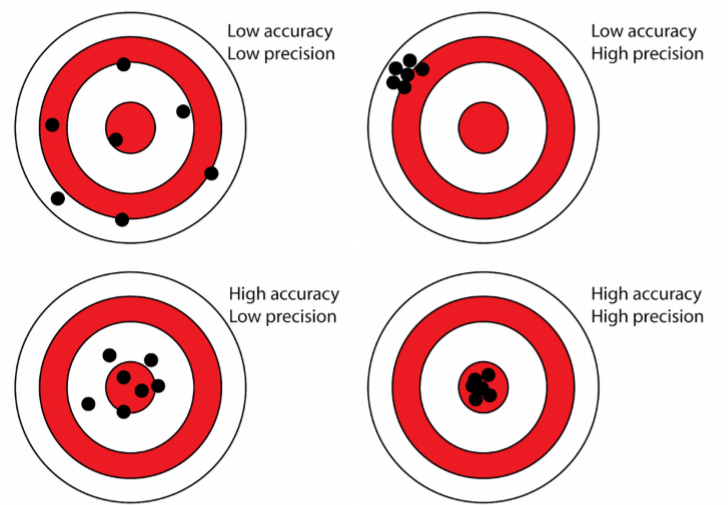 White Rabbit materials from ：
https://indico.cern.ch/event/913576/
https://www.ohwr.org/projects/white-rabbit/wiki/overview
https://www.ohwr.org/projects/white-rabbit/wiki/jun2018meeting
White Rabbit Timing System:Trigger
Bending
magnet
B (t)
Synchrotron operation 
f (t) – RF in accelerating cavities
Beam Instrumentation diagnostics	
B(t) – magnetic field in bending magnets
I(t) – current provided by power converters
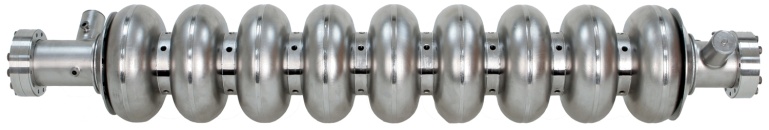 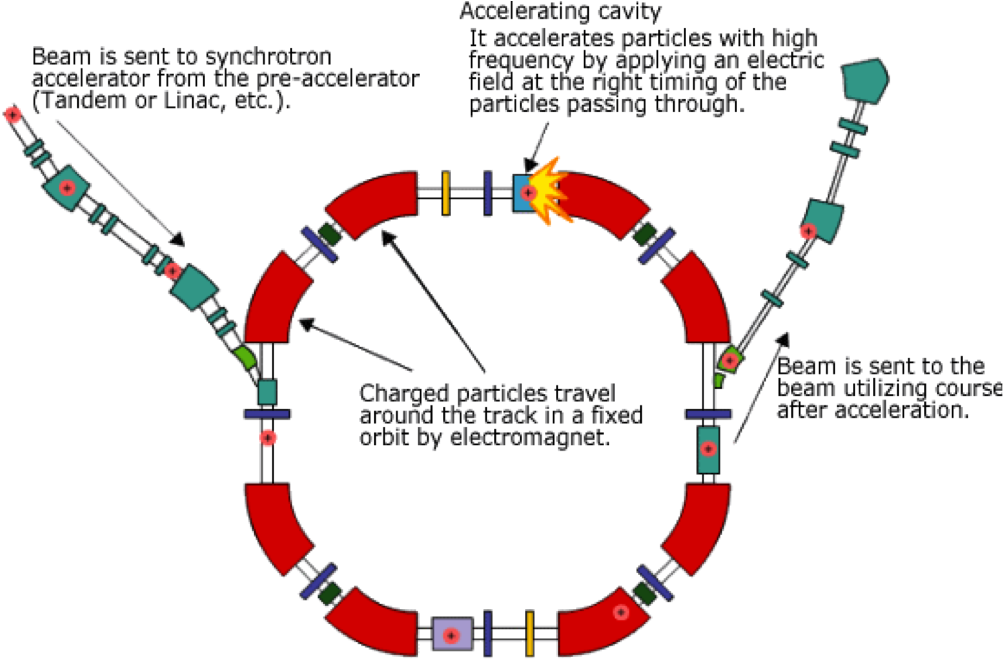 I(t)
frev (t)
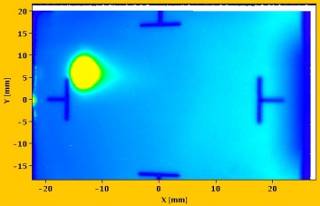 Power 
converter
Accelerating 
RF cavity
Beam Inst. 
Diagnostics
V
White Rabbit Timing System:Trigger
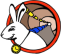 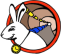 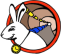 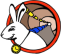 Bending
magnet
B (t)
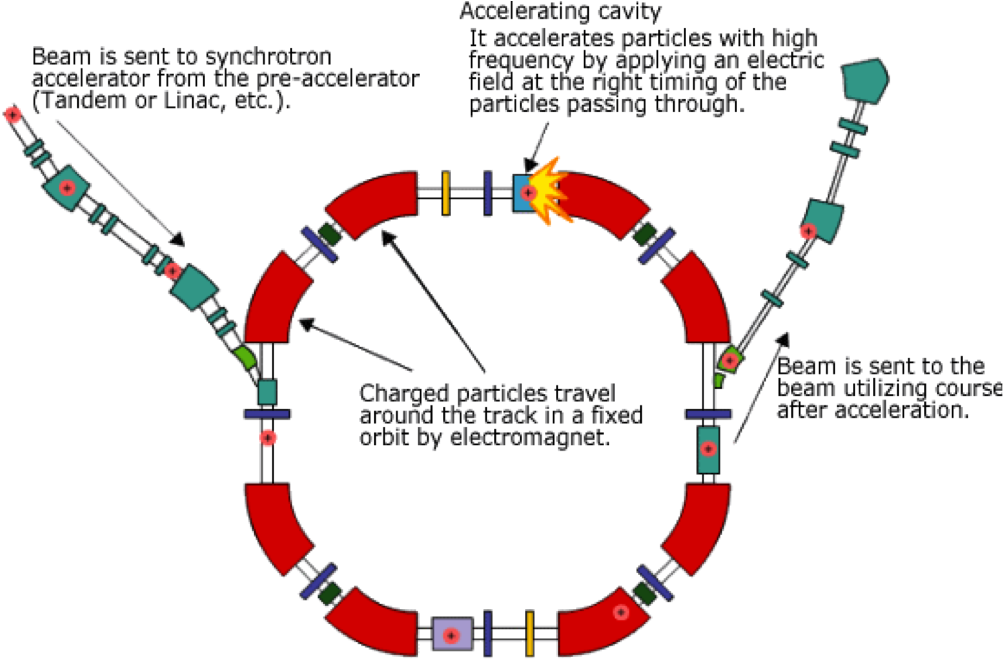 Simple VME64x FMC Carrier (SVEC)

Simple PCIe FMC carrier (SPEC)

VME FMC Carrier HPC-DDR3 (VFC-HD)


VXS  Switch
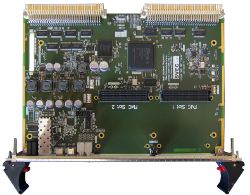 FPGA
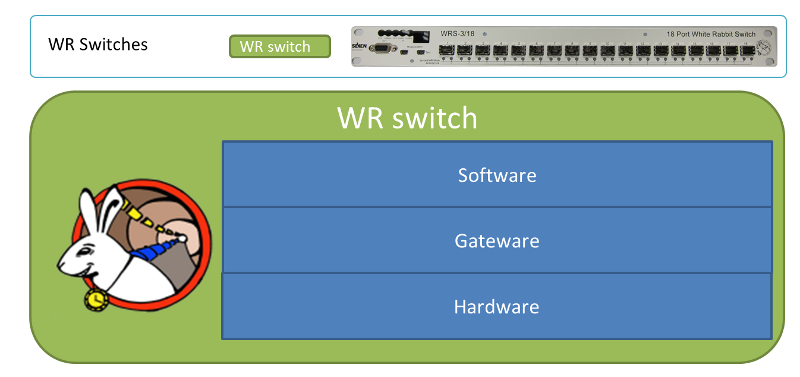 WR Switch
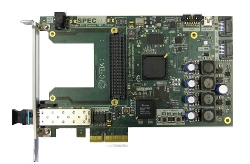 I(t)
FPGA
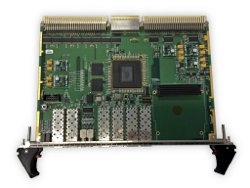 FPGA
frev (t)
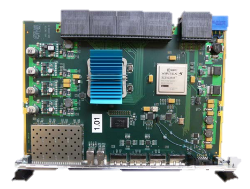 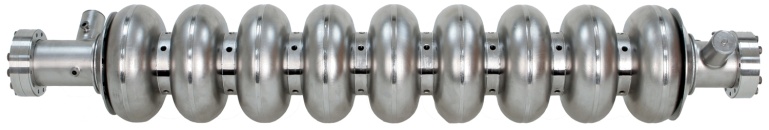 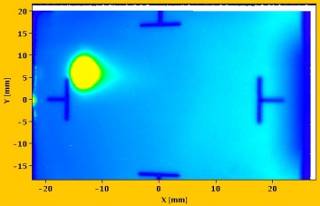 FPGA
Power 
converter
Accelerating 
RF cavity
Beam Inst. 
Diagnostics
V
White Rabbit Timing System:Trigger
FPGA
User logic
B
I
Developed by BE-CO-HT, support eventually by TE-MSC-MM
BTrainFrameTxRx
WR Streamers
Controls Open Source 
MOnitoring System
CO-supported
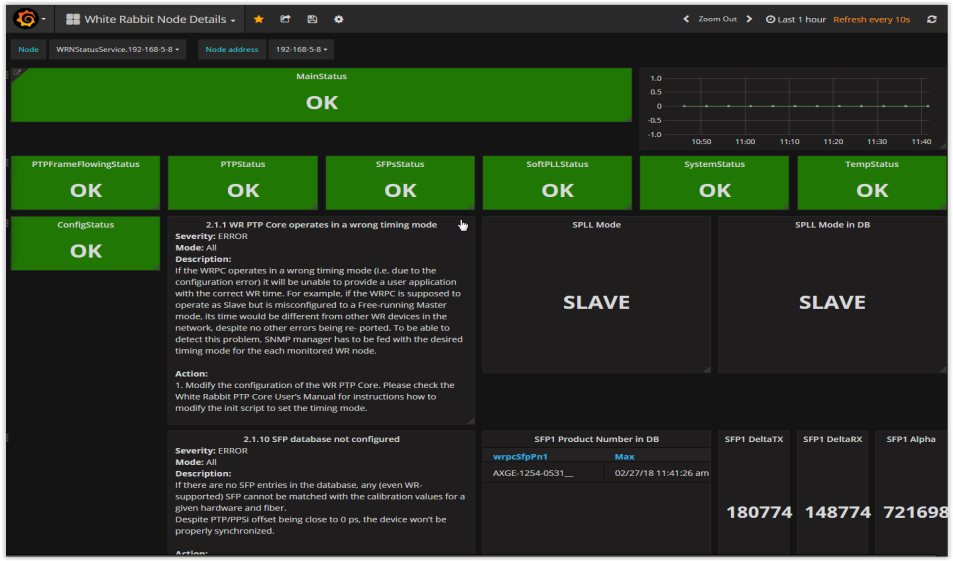 WR PTP Core
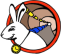 Monitoring
WR Switch and its ports state
WR Node state
Frames tx/rx/lost
Max/min/avg latency
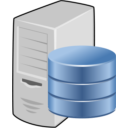 Switch monitoring 
over SNMP
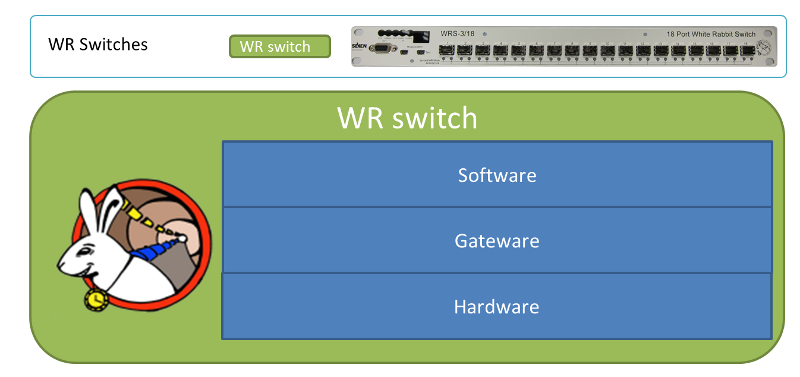 WR Switch
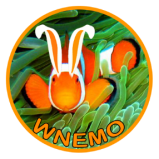 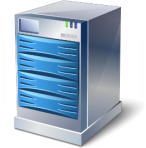 Nodes monitoring 
over SNMP
FPGA
WR PTP Core
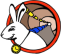 WR NEtwork MOnitoring
and Configuration
WR Streamers
Developed by BE-CO-HT, support eventually by TE-MSC-MM
BTrainFrameTxRx
I
Support and monitoring
B
User logic
19
White Rabbit Timing System: RF transfer
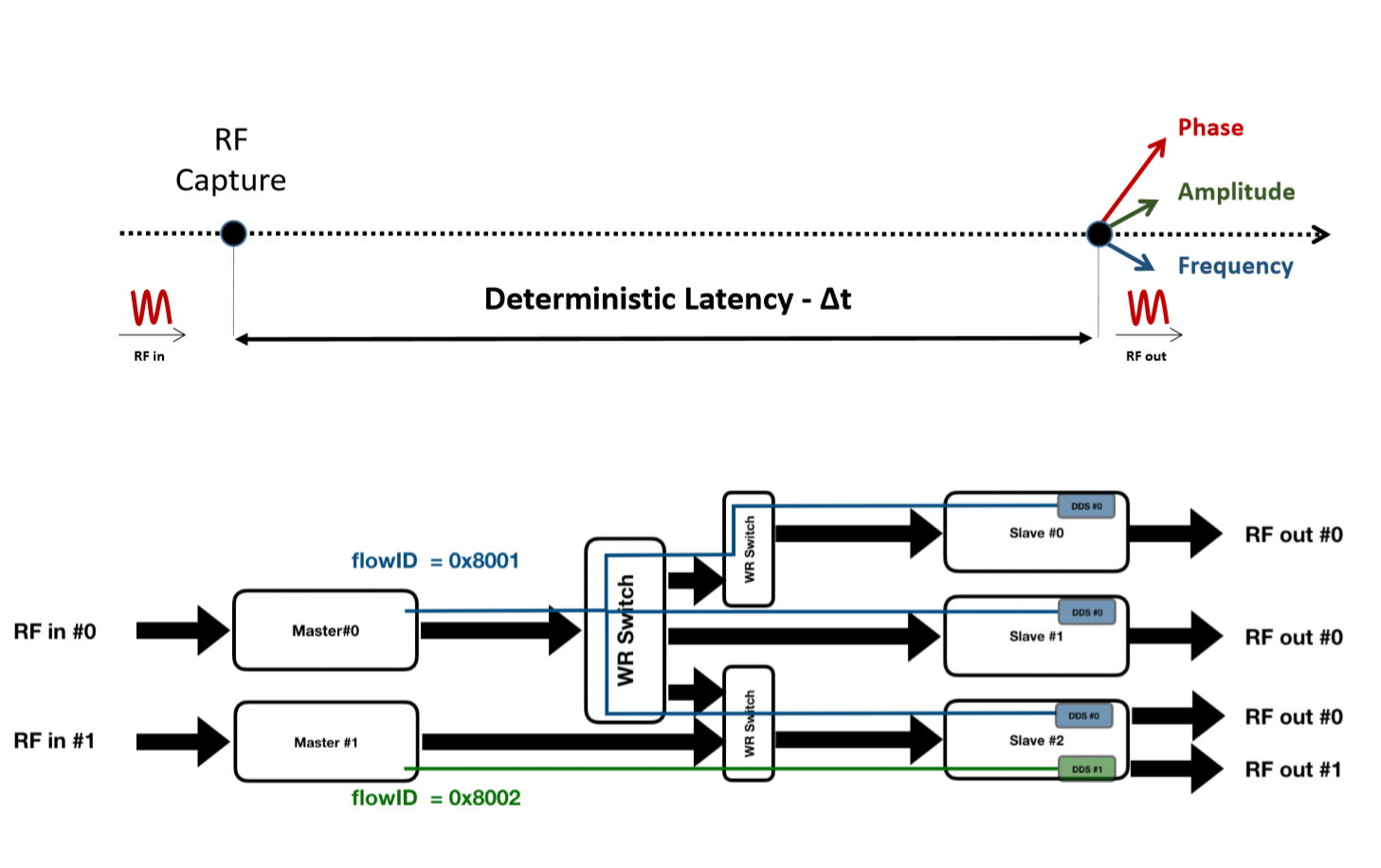 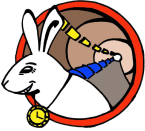 11
White Rabbit Timing System: RF transfer
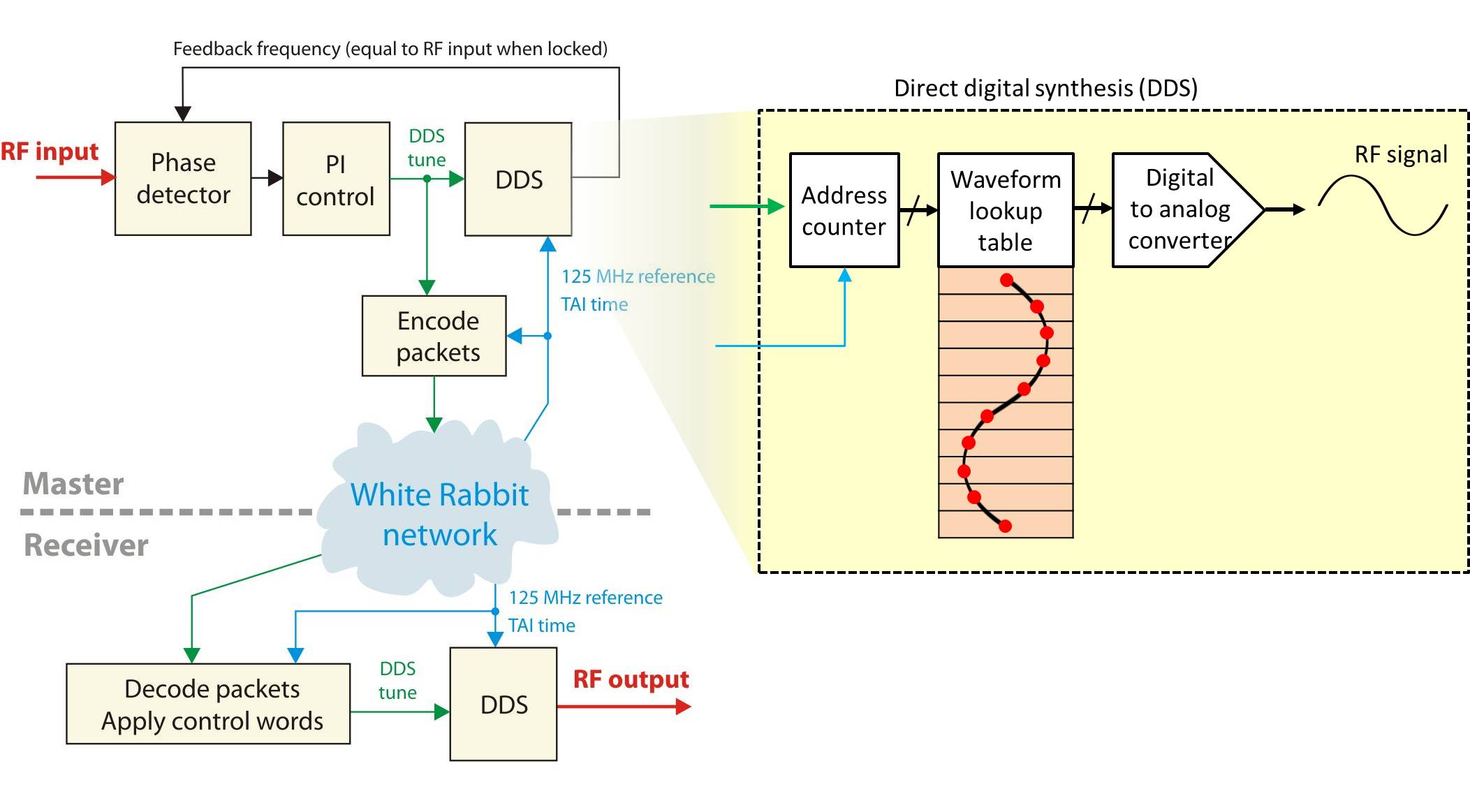 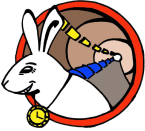 A prototype tested in operation: <10 ps jitter, ESRF
A prototype: <100 fs jitter and <10 ps reproducibility over reboots, CERN
11
Summary
A lot of experience about EVG/EVR has been/will be accumulated through BEPCII, CSNS projects/HEPS projects

White Rabbit technology is accepted and adopted by more and more new projects or upgrading projects 



Thanks a lot!
[Speaker Notes: h]